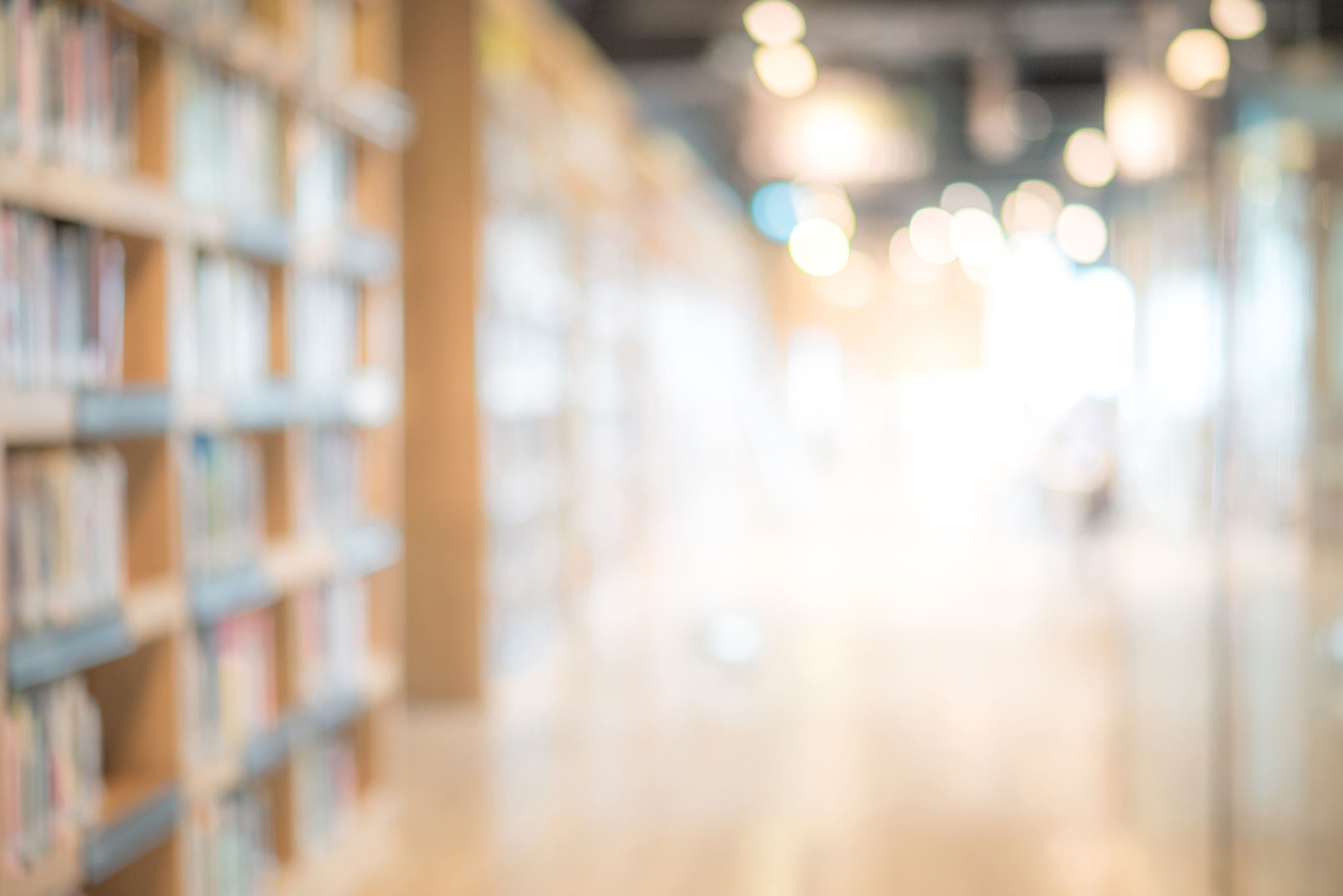 Papworth Hall School

Foundation stage & Roots Pathway 
Overview 

EYFS/ EQUALS PRE-FORMAL
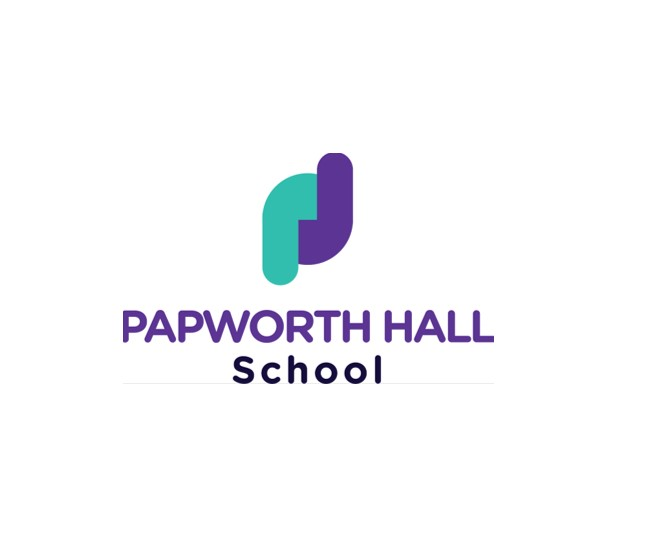 Top 4 overarching principles of  Foundation Stage
▶ A Unique Child –
All children within Foundation Stage will be resilient, capable, confident and self-assured.
▶ Positive Relationships –
All children within Foundation Stage will learn to be strong and independent through positive  relationships.
▶ Enabling Environments –
We know that, children learn and develop well in enabling environments, in which their  experiences respond to their individual needs and there is a strong partnership between  practitioners and parents and carers.
▶ Learning and Development –
We recognise that children develop and learn in different ways. Our curriculum covers the  education and care of all children regardless of their barriers to learning.
KS1-2 Curriculum Overview – Papworth Hall SchoolInformal Curriculum Stage Profile of pupils
KS1-2 Curriculum Overview – Papworth Hall School Informal Curriculum Stage
Study Overview
KS3 - 4 Curriculum Overview – Papworth Hall SchoolInformal Curriculum Stage Profile of pupils
KS4 Curriculum Overview – Papworth Hall School Informal Curriculum Stage 
Study Overview